Daily message
Today , we are going to read new tricky words.
Tricky words
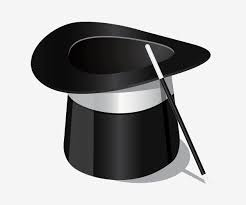 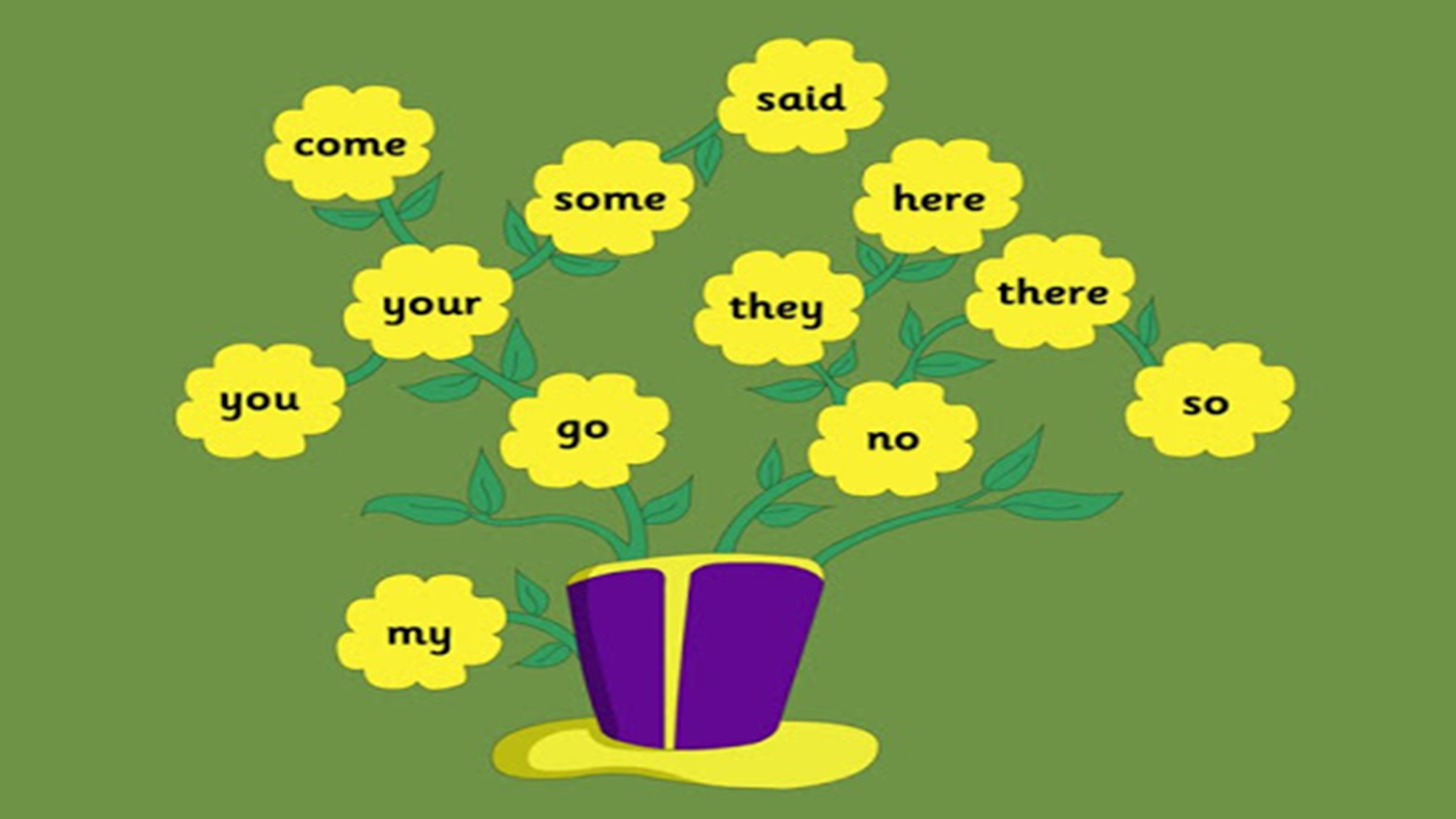 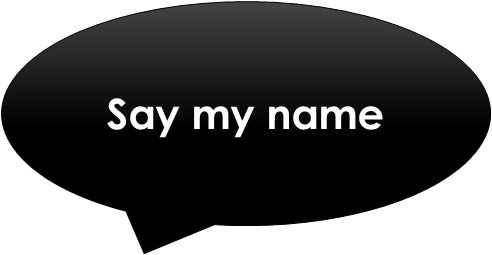 he
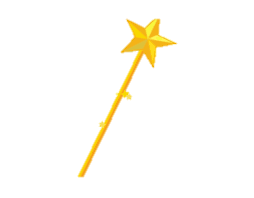 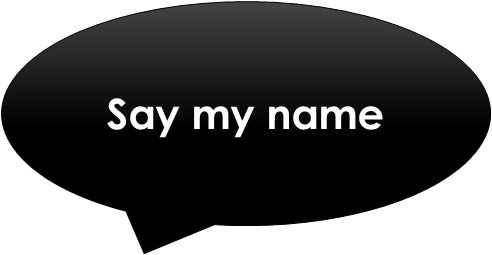 be
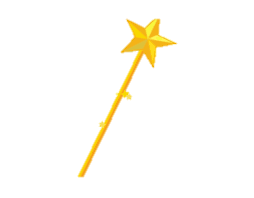 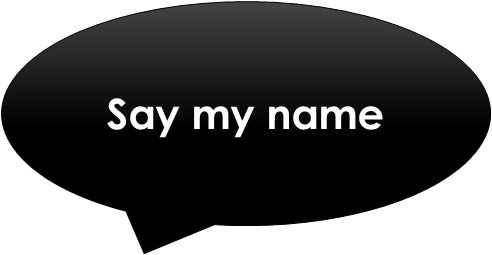 we
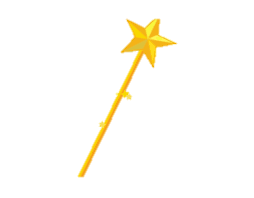 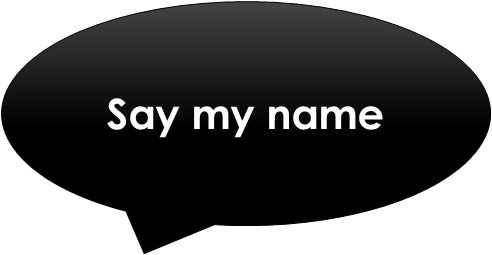 me
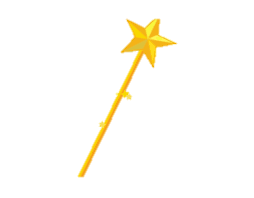 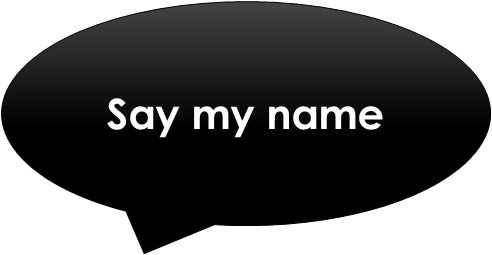 she
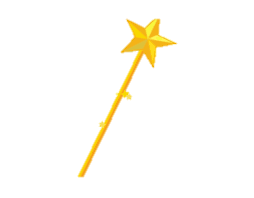 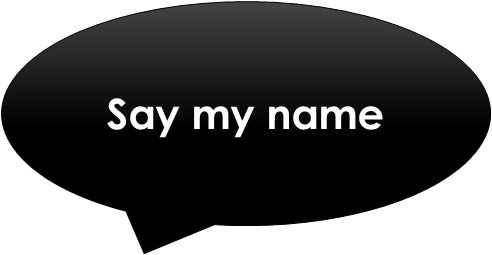 the
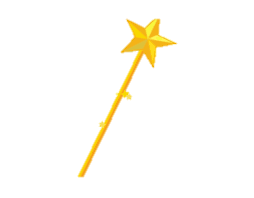 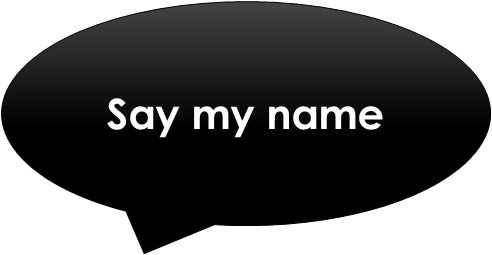 I
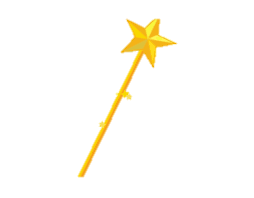 to
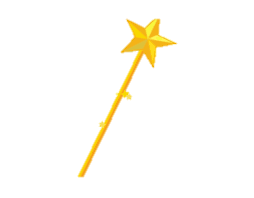 do
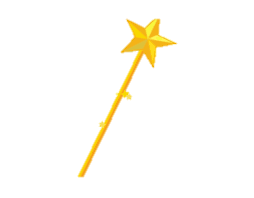 o
all
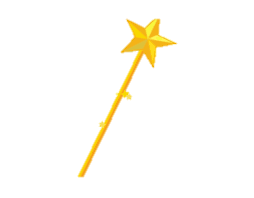 was
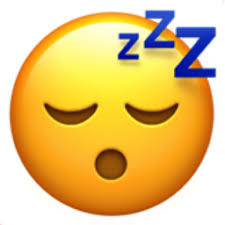 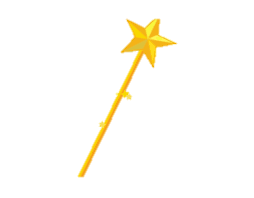 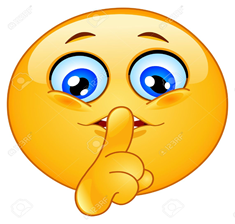 are
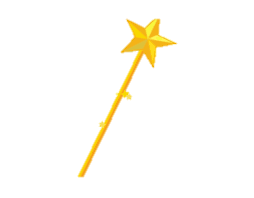